The Campesino a Campesino Movement
The Campesino a Campesino movement is an extensive grassroots movement in Central America and Mexico. 
It is a cultural phenomenon, a broad-based movement with campesinos as the main actors"
The Campesino a Campesino movement is an excellent example of how alternative technologies and practices can be disseminated bypassing "official channels".
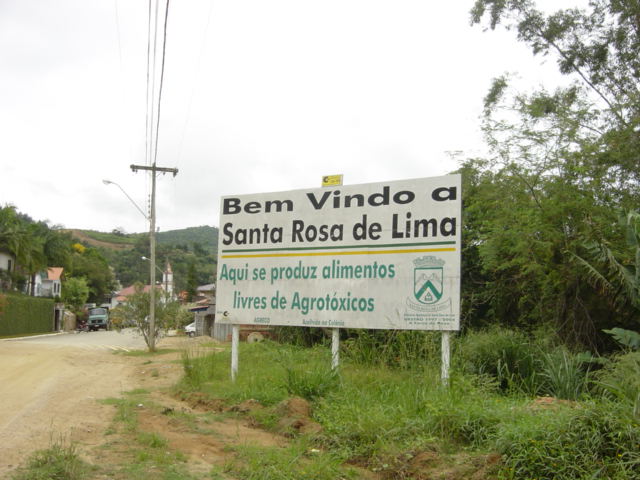 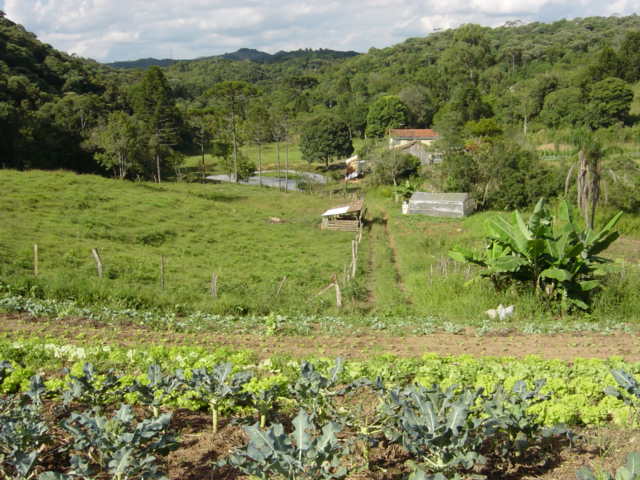 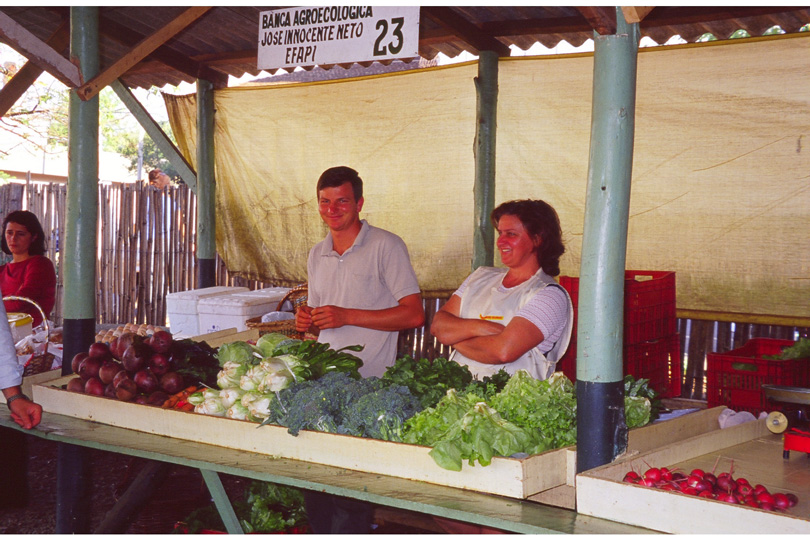 PROJETO AGROINDÚSTRIAS (PRONAF)
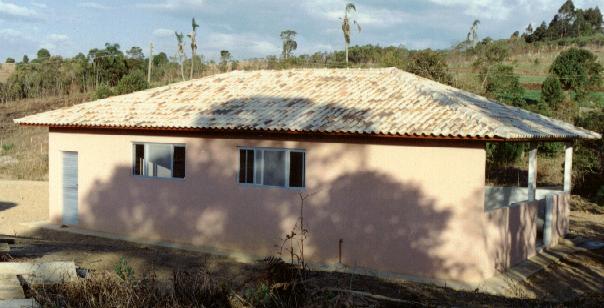 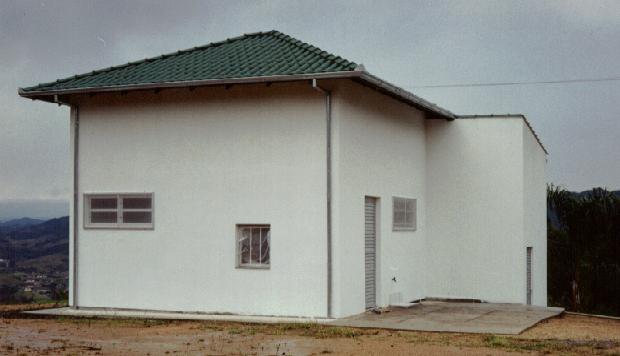 Pequeno porte,
Associativas, 
Localizadas no espaço rural,
Articuladas em rede.
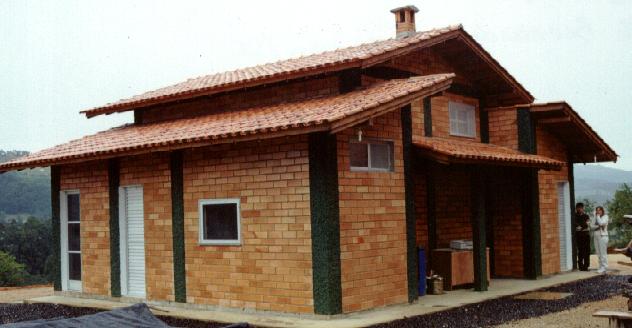 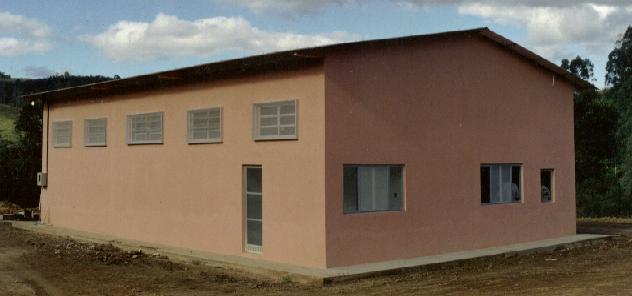 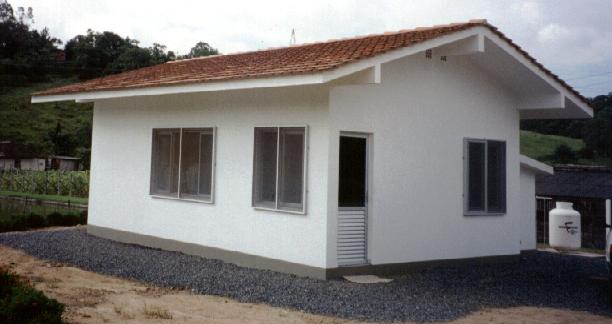